My English Research Portfolio
Social Networking Addiction
Joanna Bea
Northern Marianas College
EN 202-02
Project: Social Networking Addiction
Section One
Preparation Documents
Brainstorm
Proposal
Outline
Research Paper
Brainstorm
Three  Research Topics/Questions
“Why does young people get affected so much by social media?”
“How can social media be an escape from the real world?”
“Is there really something happening to your heart when you’re ‘heart-broken’?”
Brainstorm
Choosing a Topic
Social Media
Education
Politics
Brainstorm
Chosen Research topic:
Social Networking Addiction

Primary Research Question
“When social networking becomes an addiction?”
Secondary Research Question
What are the reasons or motivations for Social Networking Sites usage?
Does Saipan have a lower or higher risk of social networking addiction?
Research Proposal
My Research Proposal
Introduction
Research Question
Literature Review
Reference
Research Methodology
Tentative Schedule
Conclusion
Portfolio Outline & Literature Sources
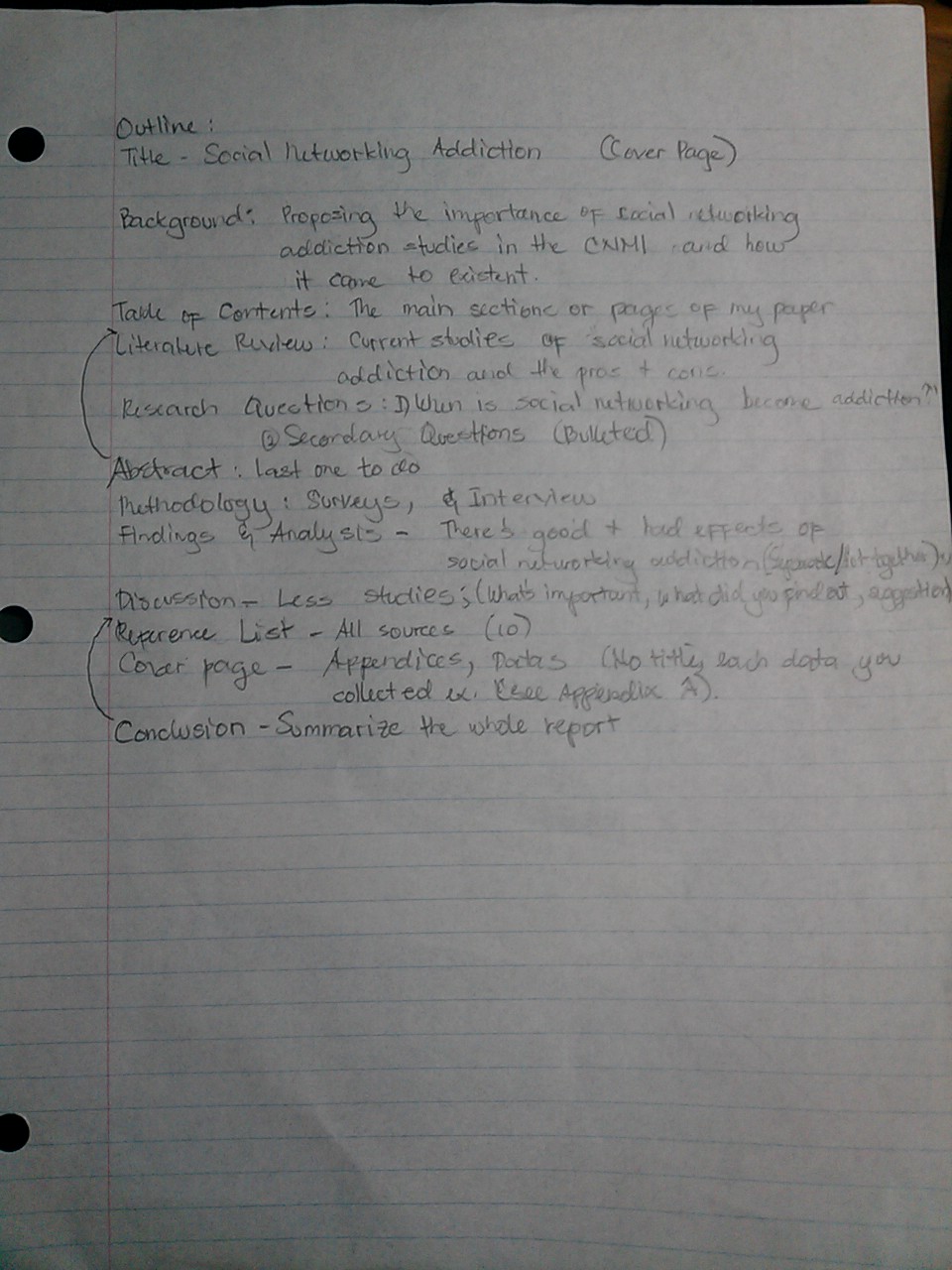 My English Research Portfolio
Topic: Social Networking Addiction
Research Portfolio
Abstract		3
Introduction	4
Background	4
Literature Review	6
Research Questions	7
Primary Research Question	7
Secondary Research Questions	7
Methodology	7
Pilot Study	7
Second Pilot Study	7
Interview and Questionnaire	8
Findings	9
Discussion	10
Conclusion	11
References	12
Appendices	15-24
Cover Page, Table of Contents, Abstract
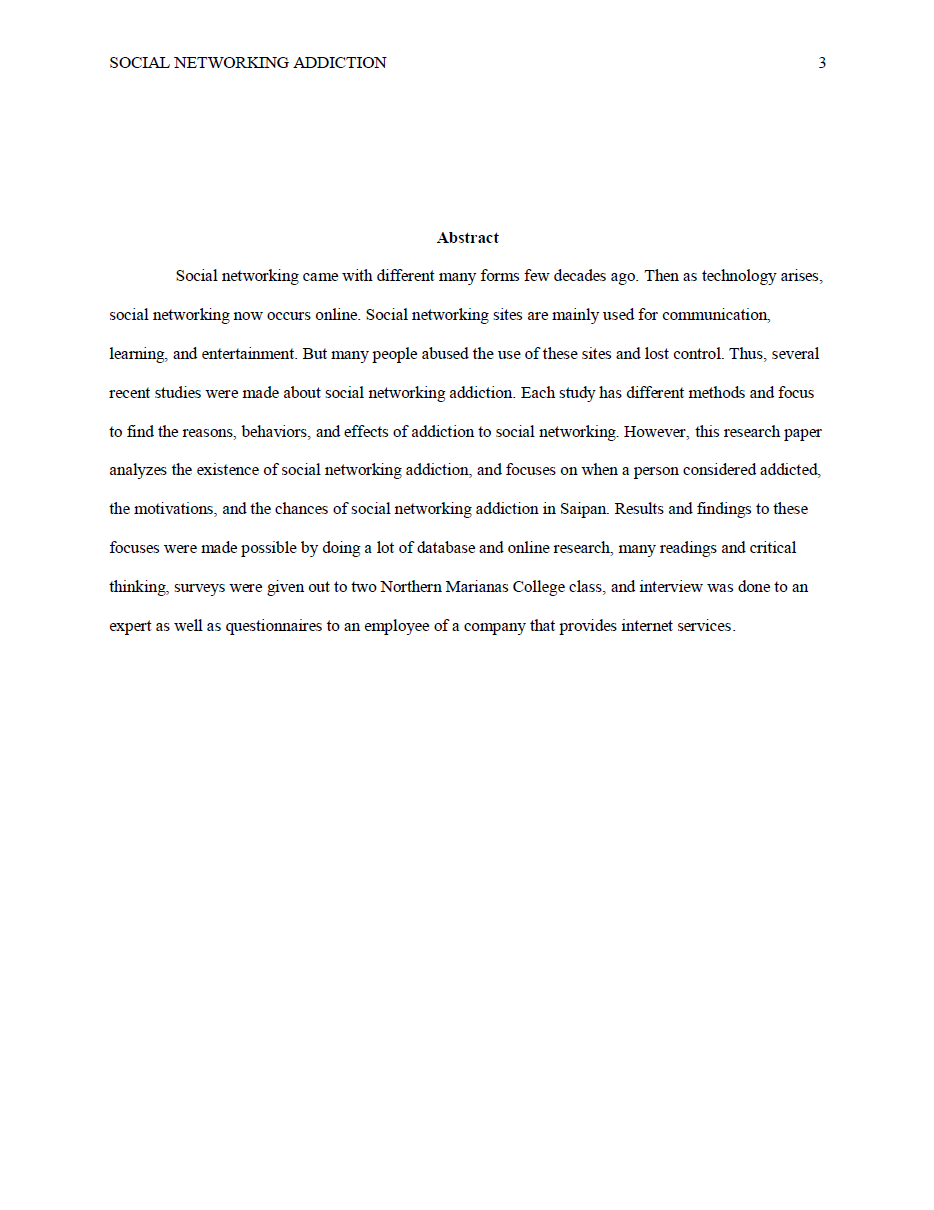 Intro, Background, Literature Review
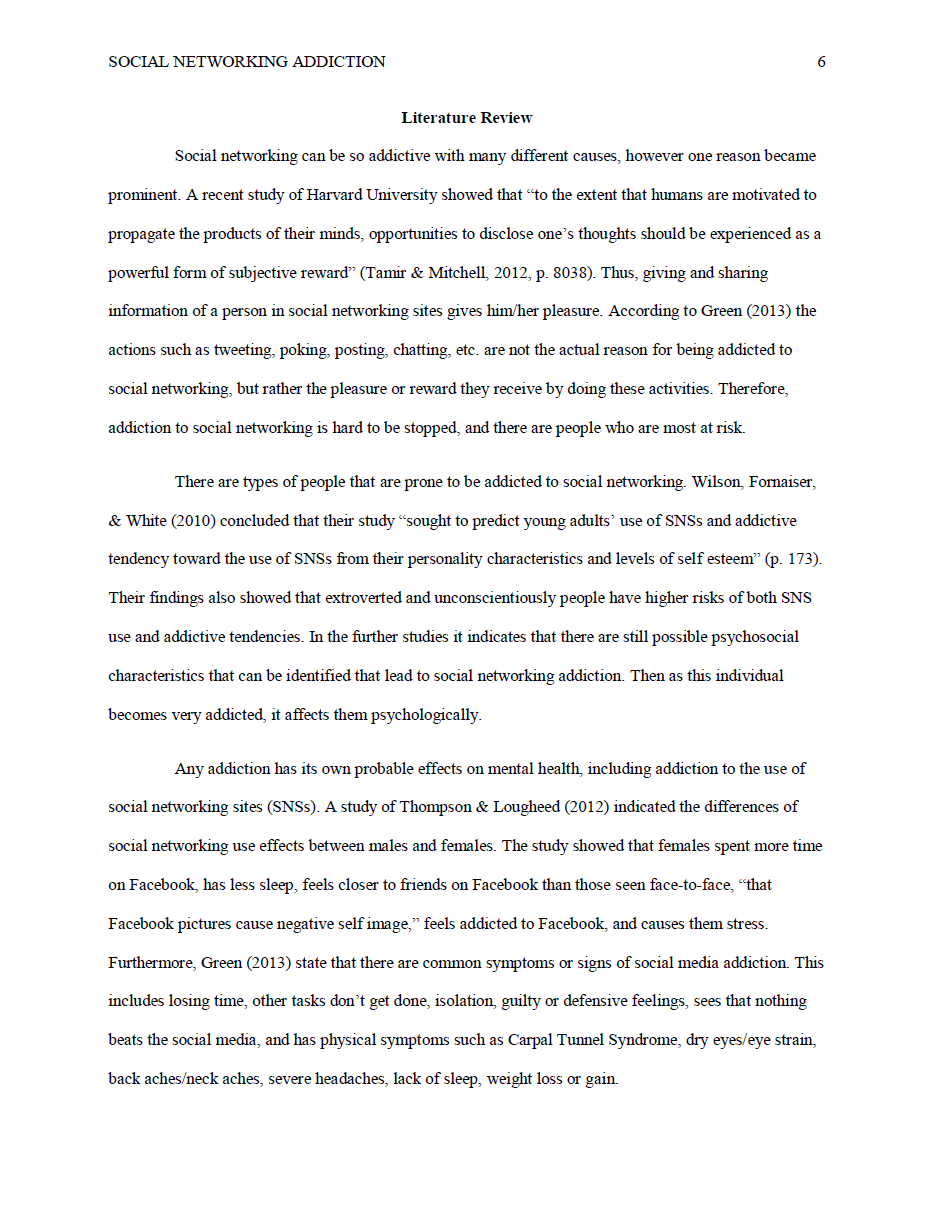 Research Questions, Methodology, Findings
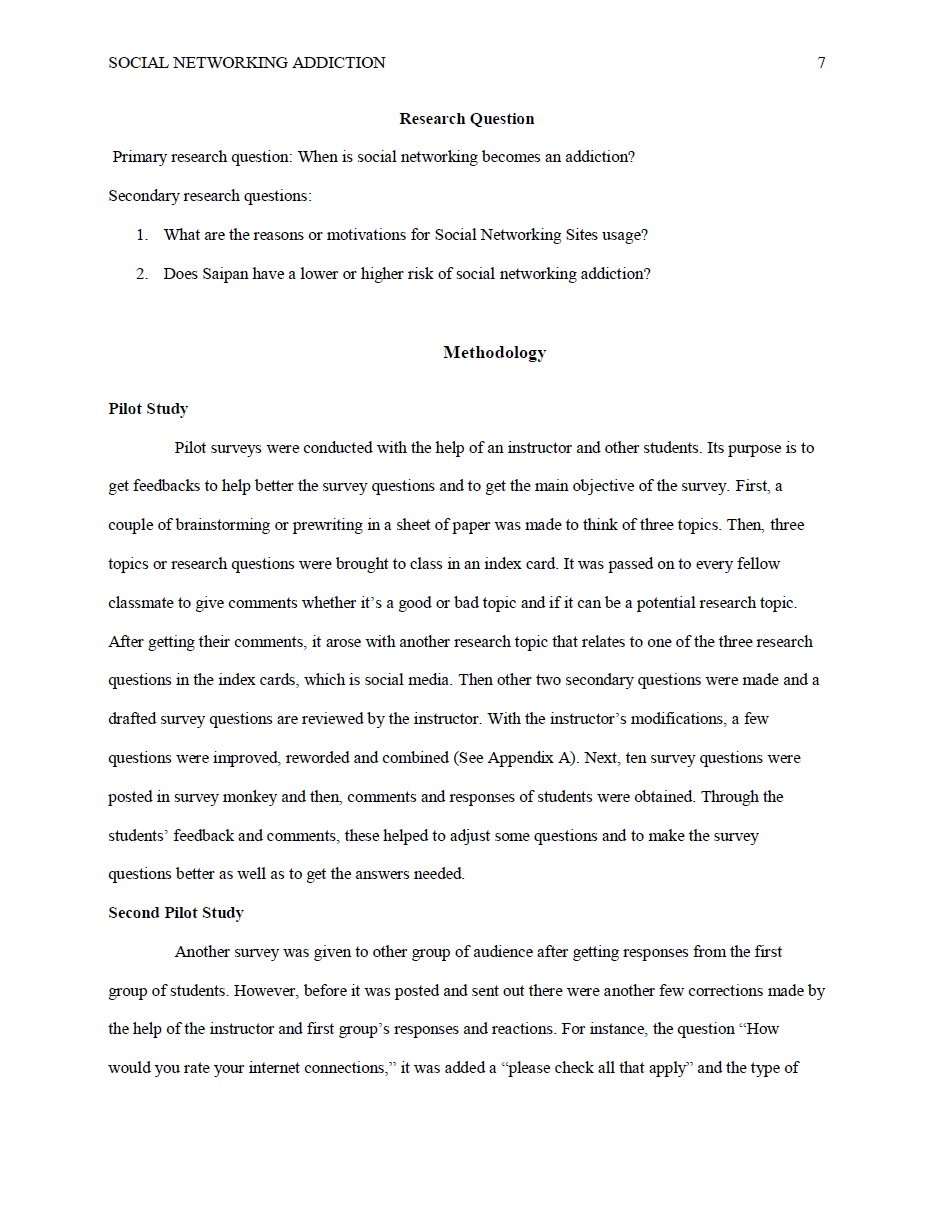 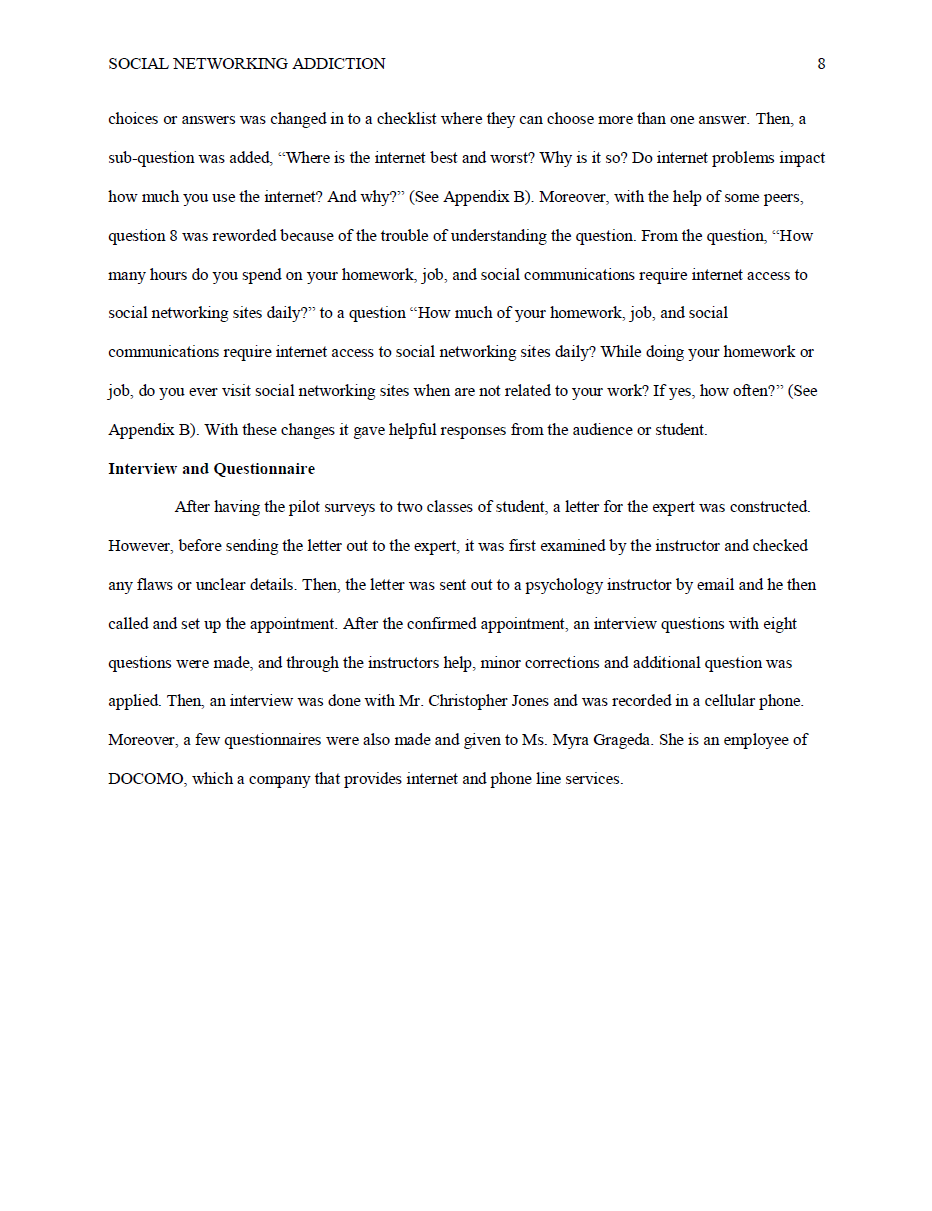 Discussion, Conclusion, Reference
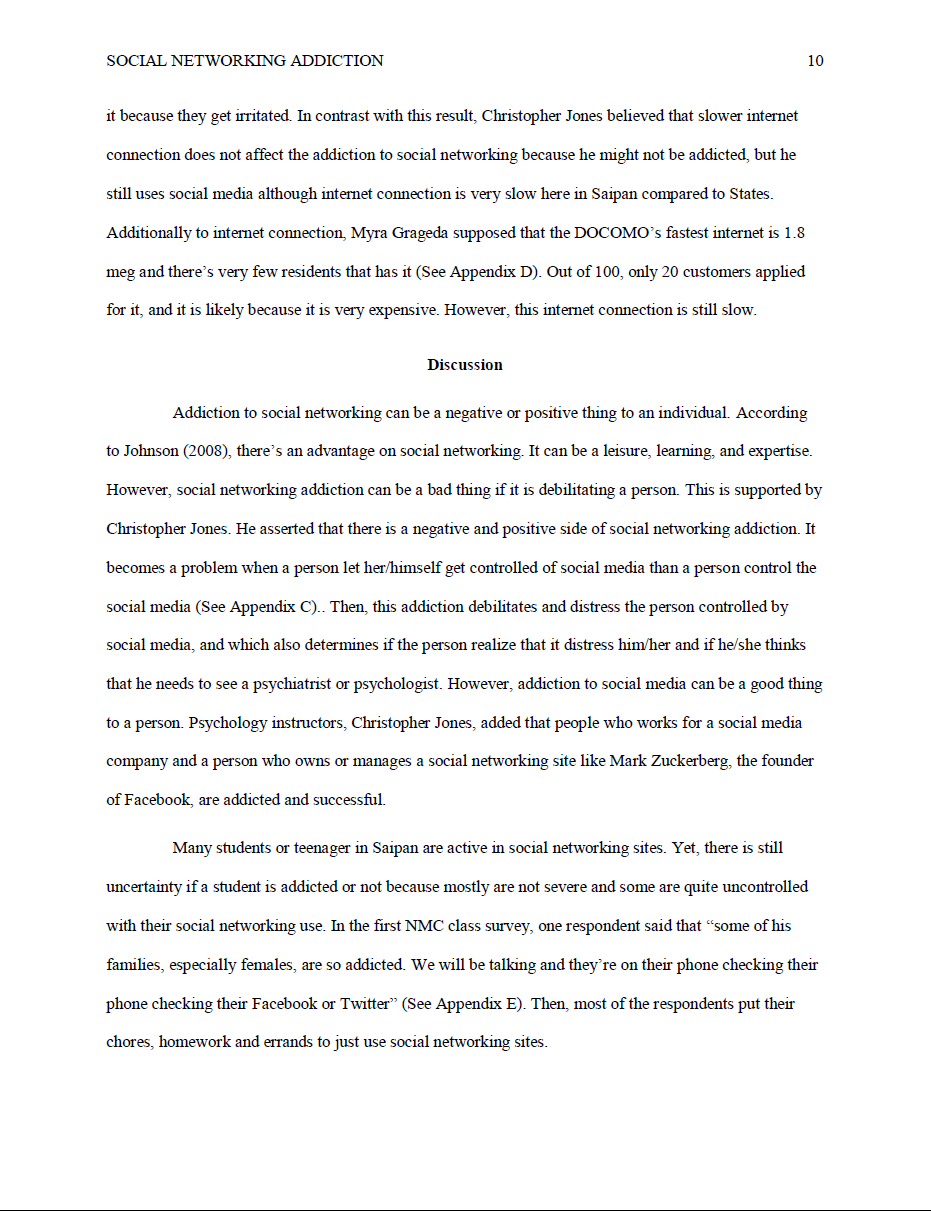 Reference, Appendices(Cover Page), Appendix A
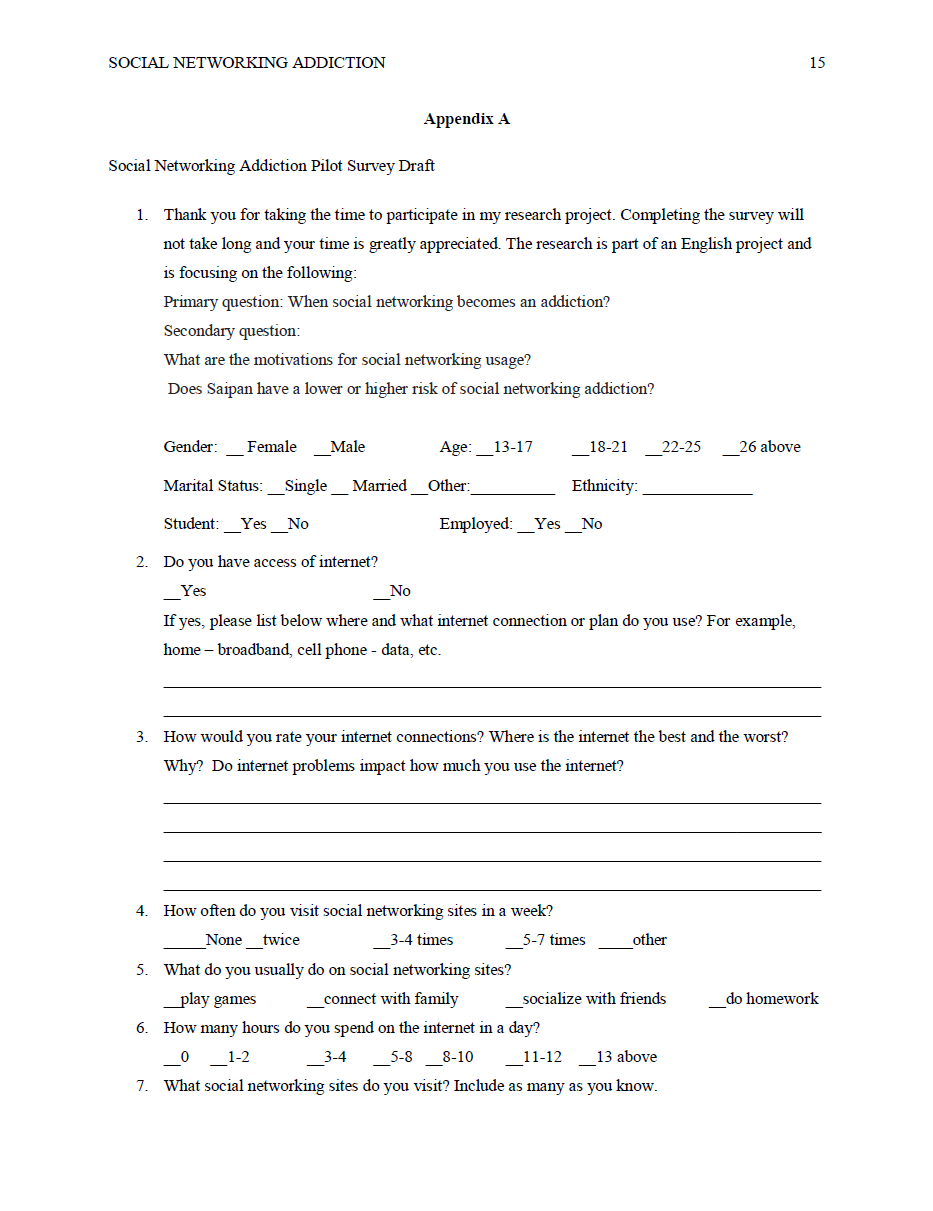 Appendix A & B
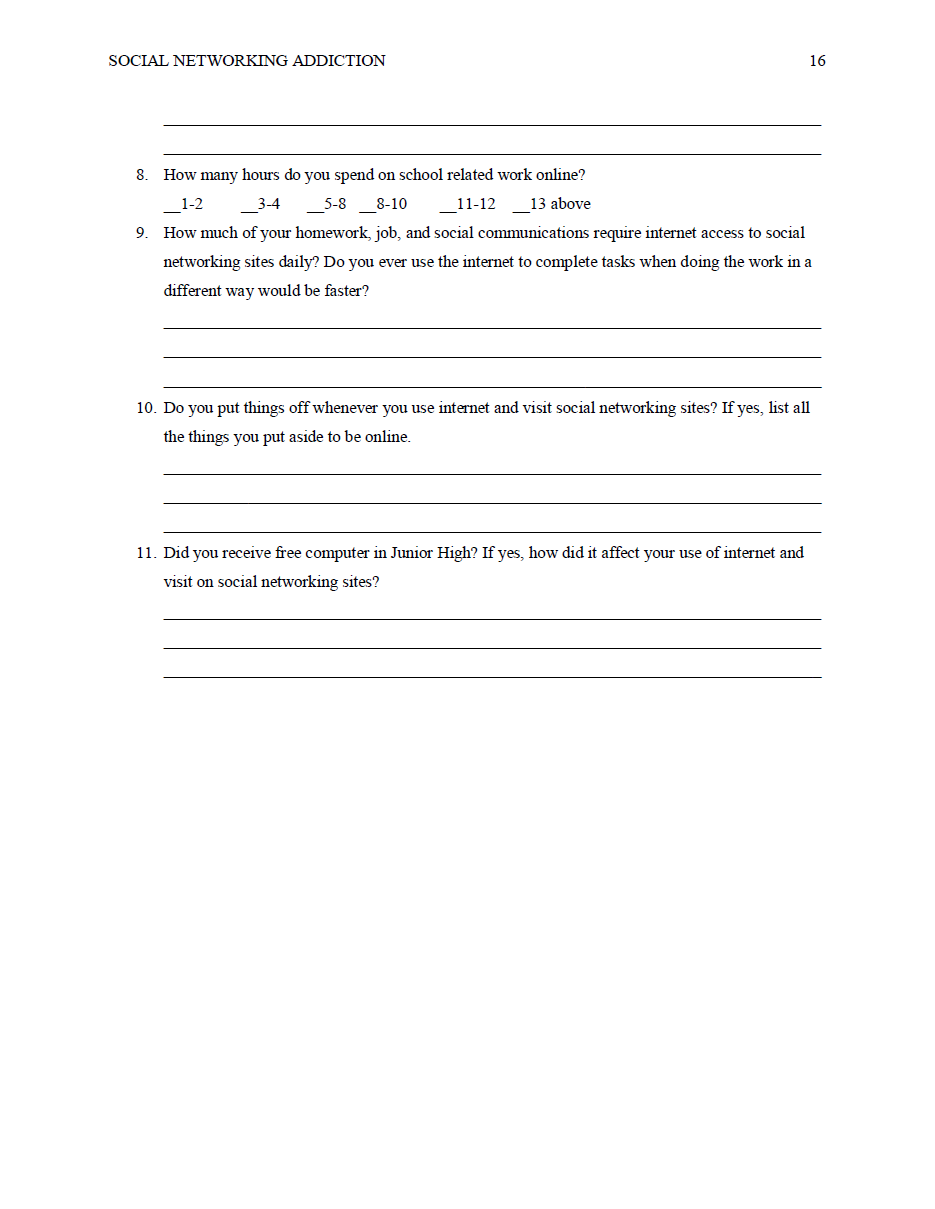 Appendix B & C
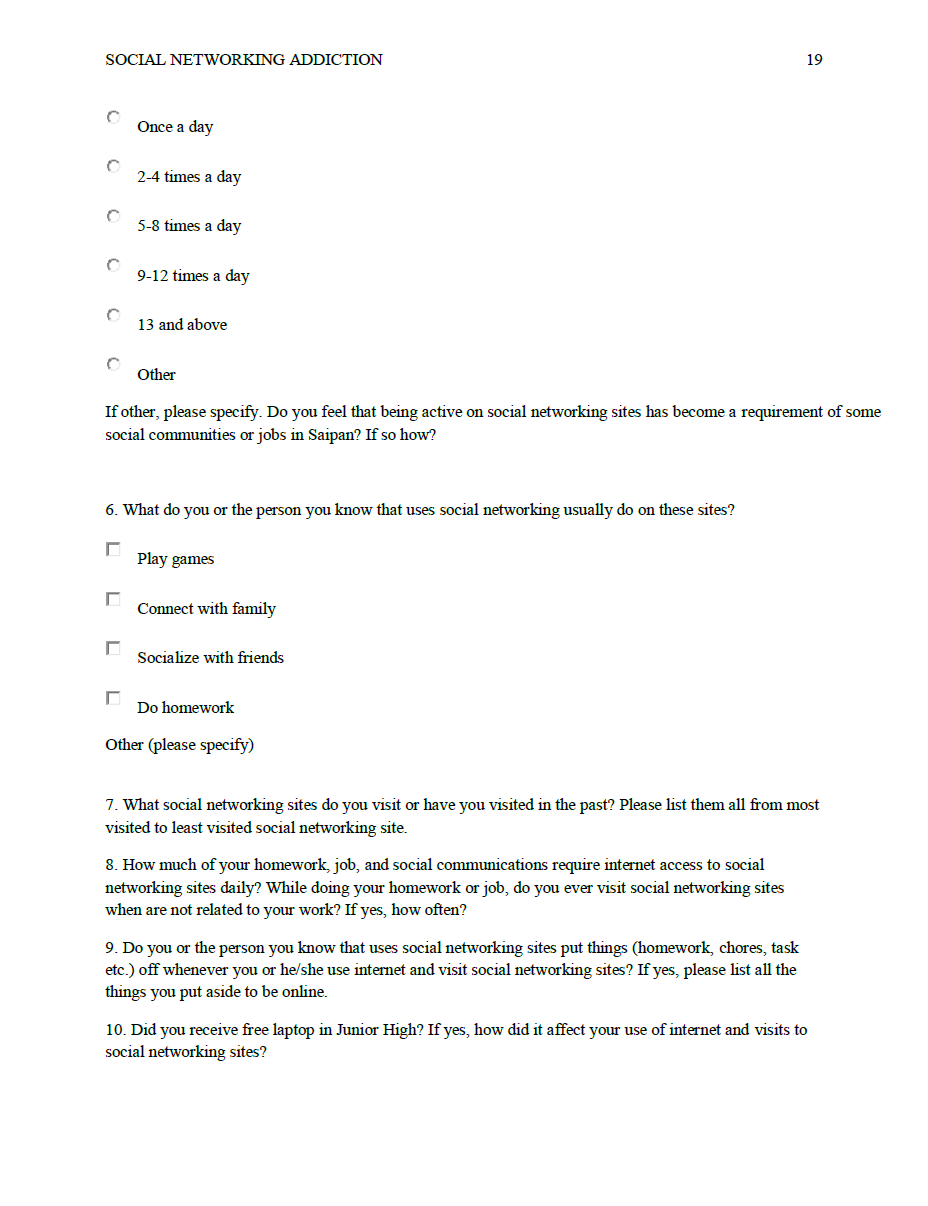 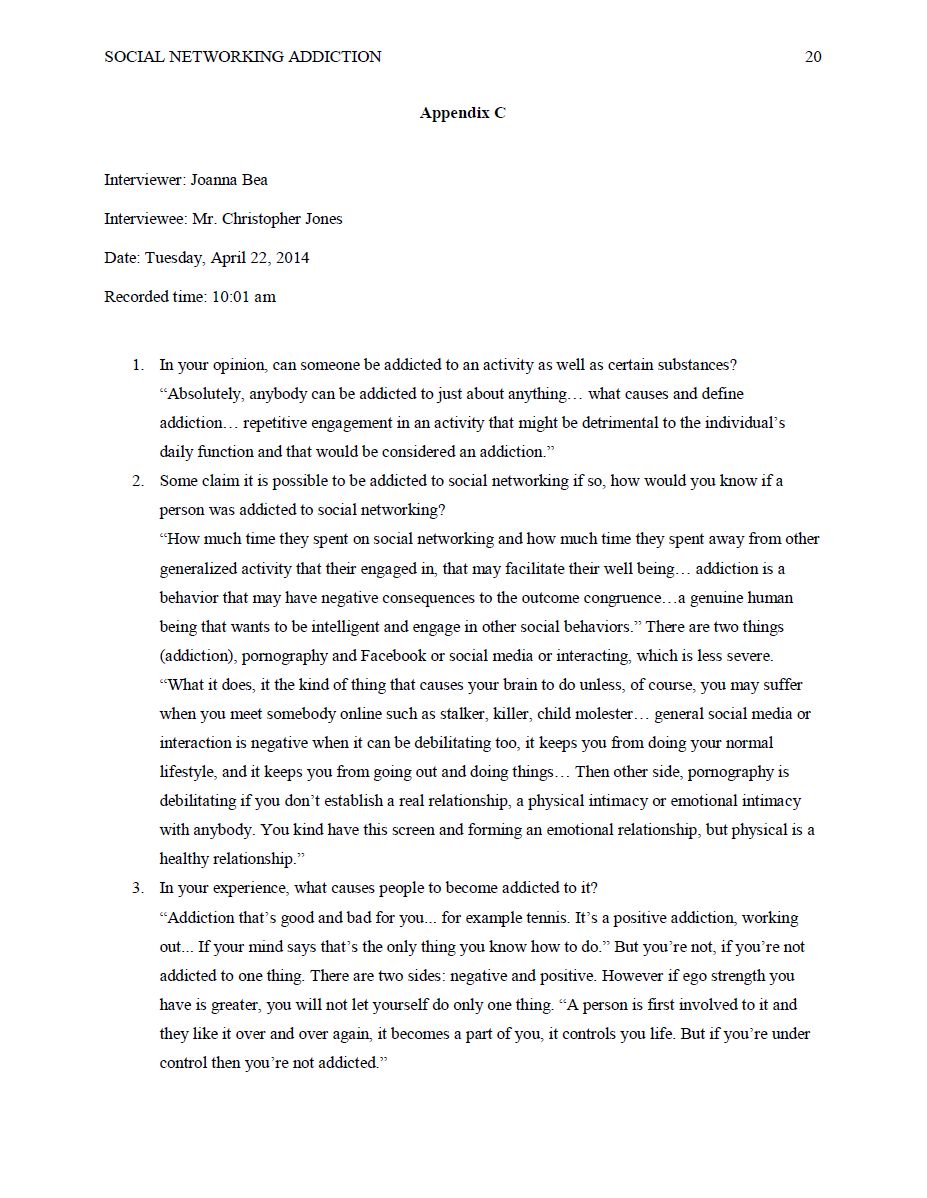 Appendix D & E
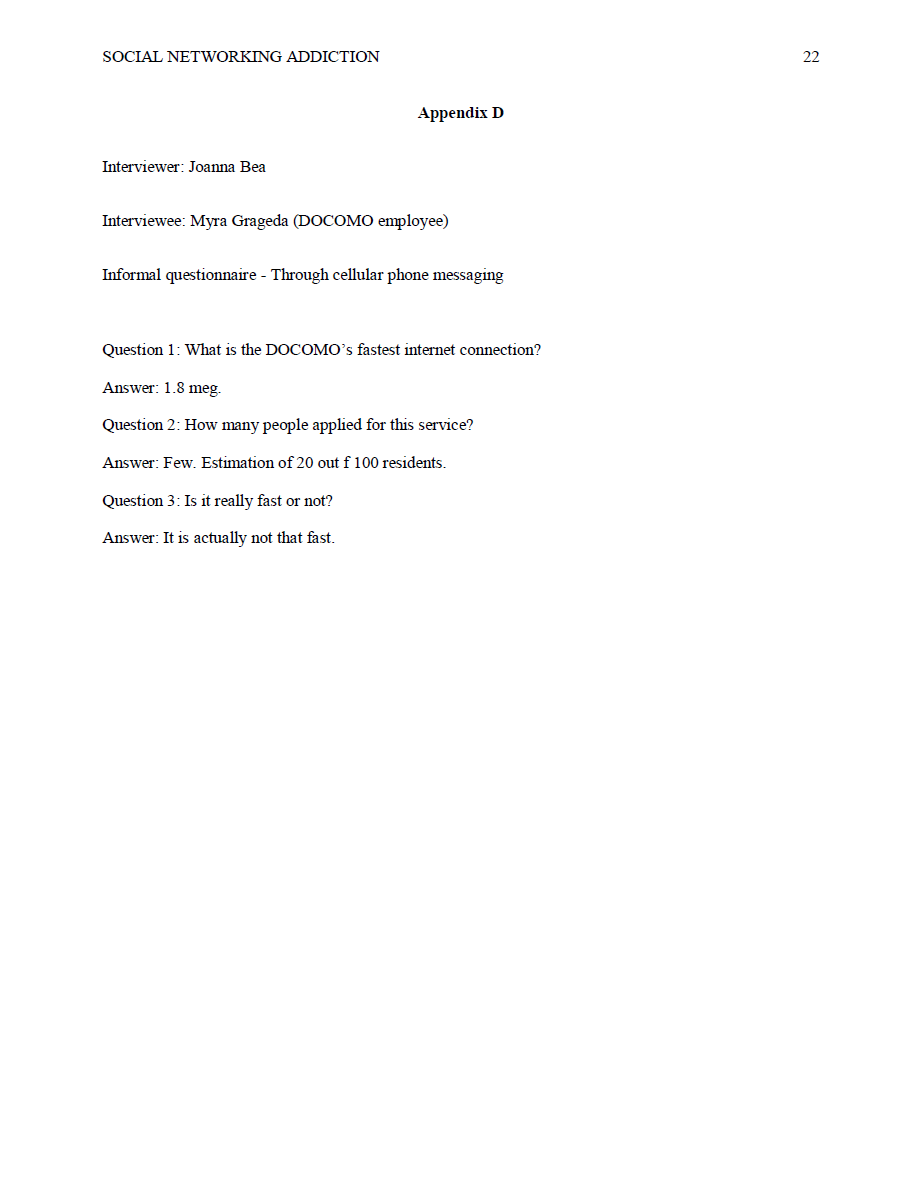 The End